LessonPedia.net
פלטפורמה לשיתוף שיעורים
Shira Chorny
קצת עליי
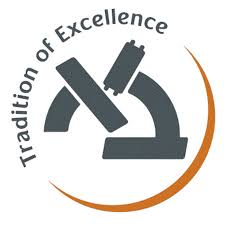 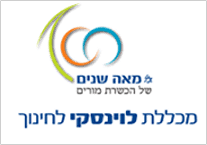 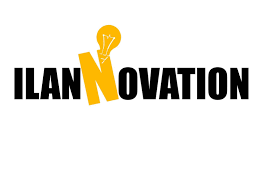 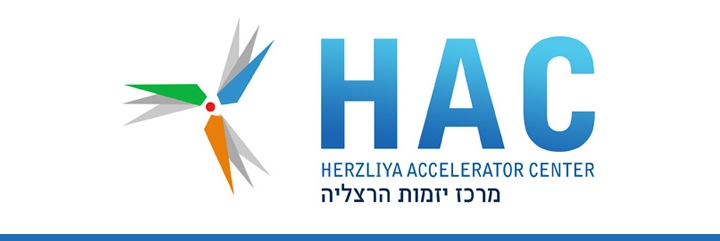 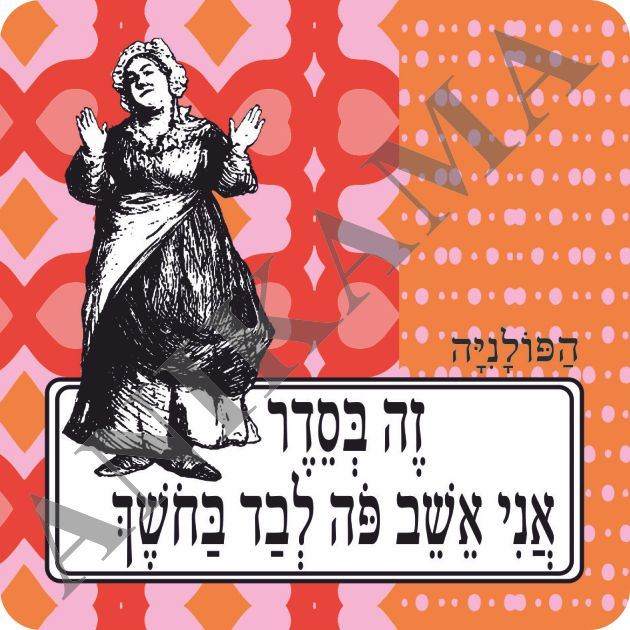 [Speaker Notes: הרבה מורים מכינים לבד את השיעורים לבד, על כל שעה שצריכים ללמד בפועל עובדים עליה הרבה שעות בבית]
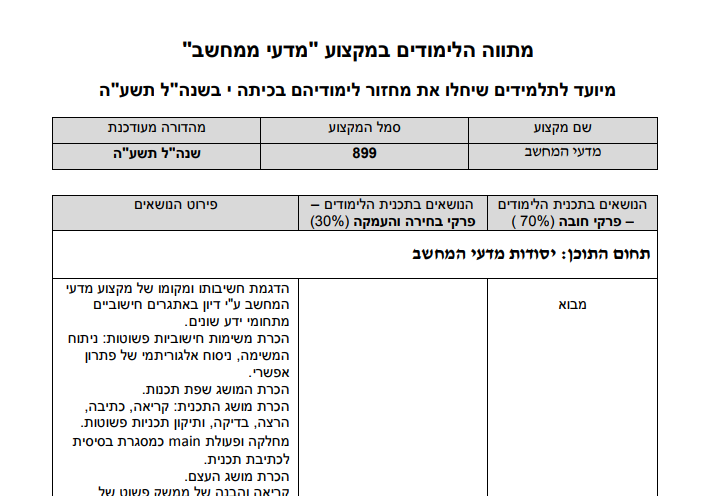 [Speaker Notes: תוכנית הלימודים הקיימת באתר המשרד – היא "דף יבש"]
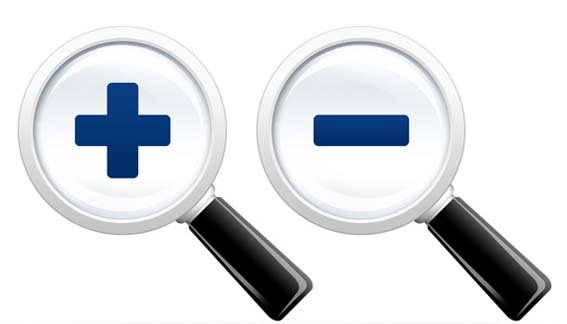 [Speaker Notes: אם נעשה ZOOM OUT, יש הרבה מורים בכל יום שמתכוננים לשיעורים שלהם ועובדים על אותם שיעורים]
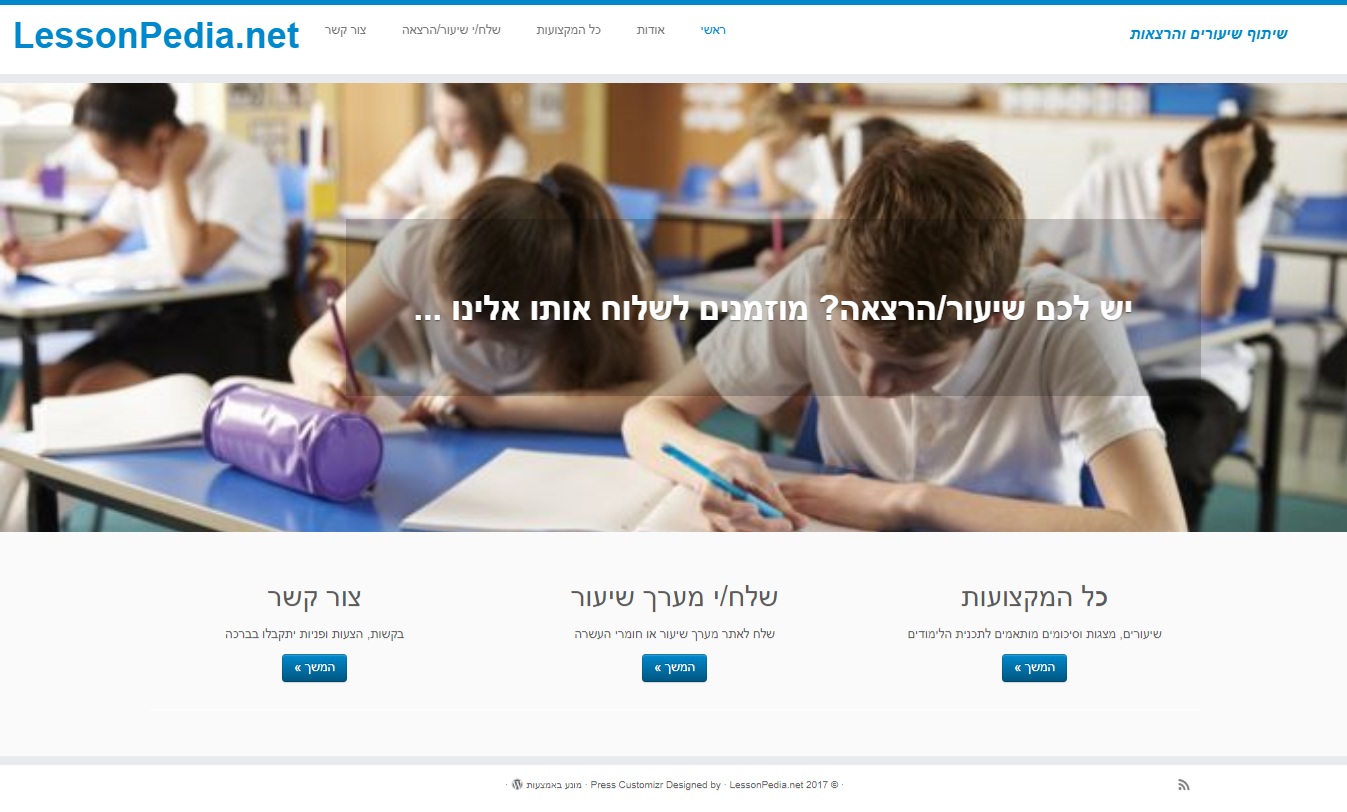 [Speaker Notes: פלטפורמה לשיתוף שיעורים והרצאות, עבור כל מקצוע יופיעו כל הכיתות ובכל כיתה, תוכנית הלימודים לאותה כיתה – אך הפעם דינמית, עבור כל נושא יהיו שיעורים ורעיונות שונים איך להעביר כל נושא]
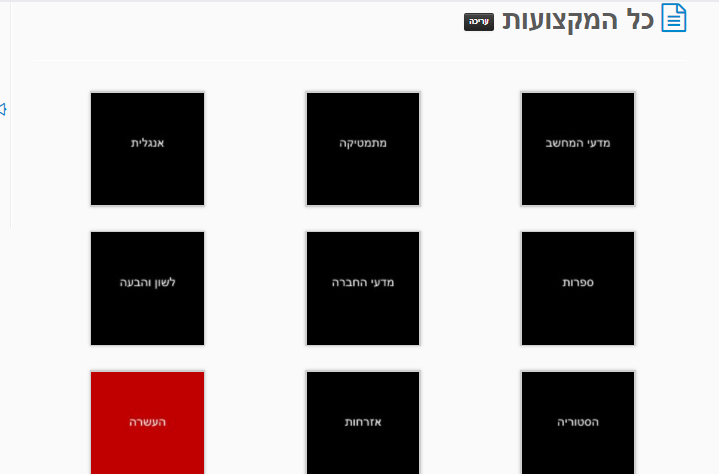 [Speaker Notes: אנחנו רואים כאן את הנושאים]
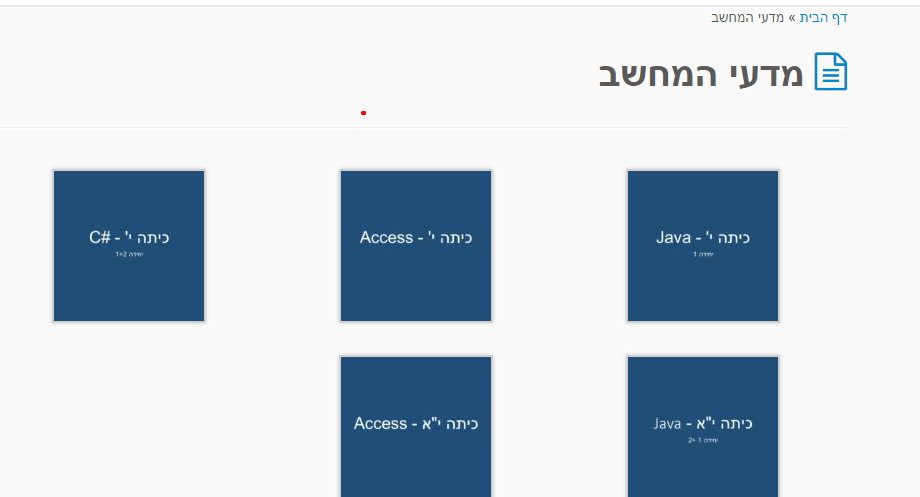 [Speaker Notes: ורואים שאפשר להכנס למקצוע ולראות את כל הכיתות בהן הוא נלמד]
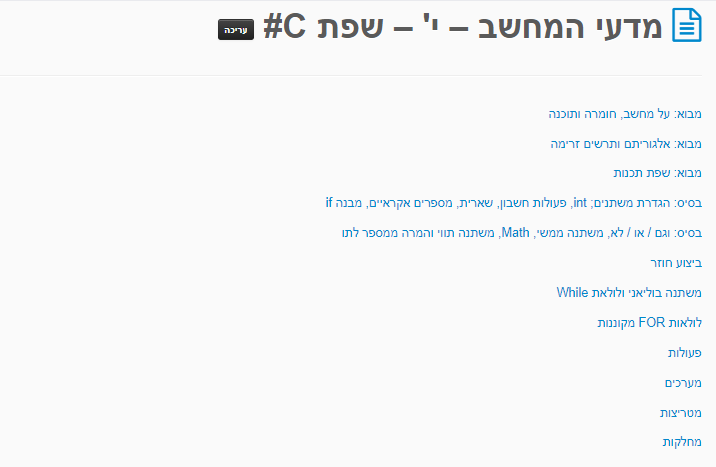 [Speaker Notes: וזוהי רשימת הנושאים שאותם מלמדים – הפעם דינמית – יש לינק לשיעורים שכבר הועלו]
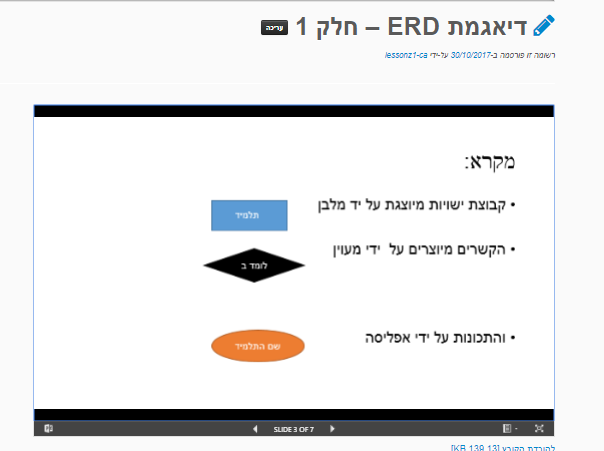 [Speaker Notes: דוגמא למצגת בנושא]
משוב לשיעור
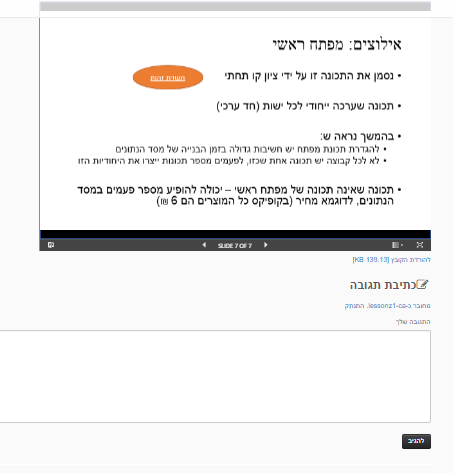 כתיבת תגובה

הצעות לשיפור

עריכה מחדש – לחלק מהשיעורים
[Speaker Notes: על כל שיעור יהיה אפשר להגיב, להגיד איך התלמידים קיבלו את הנושא, מורה אחר יוכל להציע שיפורים ולערוך מחדש]
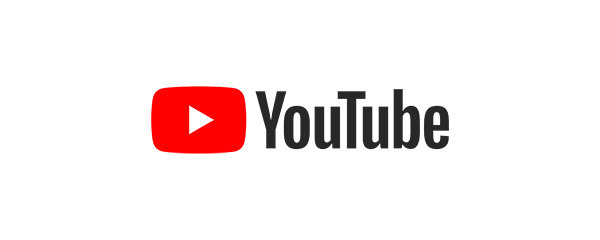 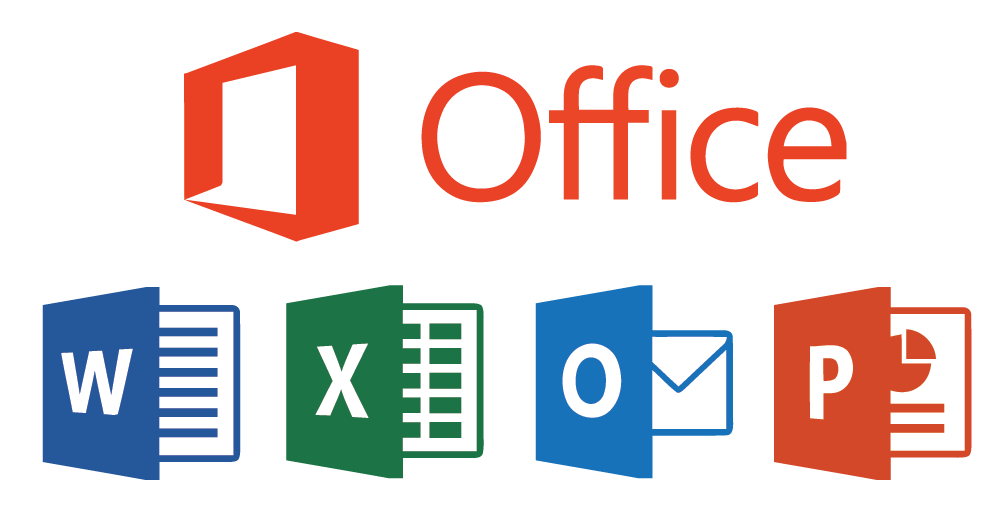 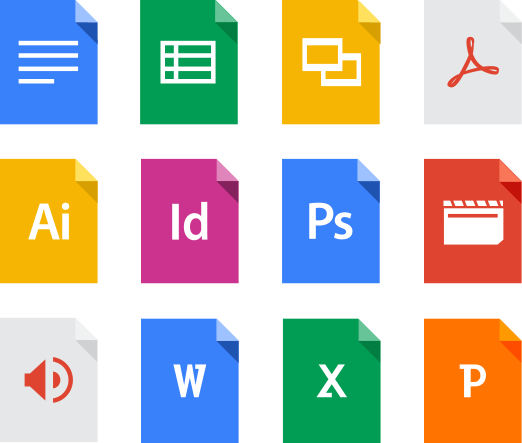 [Speaker Notes: אפשר יהיה להעלות בכל מיני פורמטים]
החזון
לחסוך מהמורים זמן ומאמץ

לתת השראה

לצמצם פערים בחינוך

שיעורים מעולים - חדשניים, מלאי תוכן ו"מגייסים" את התלמידים
שותפים לחזון?
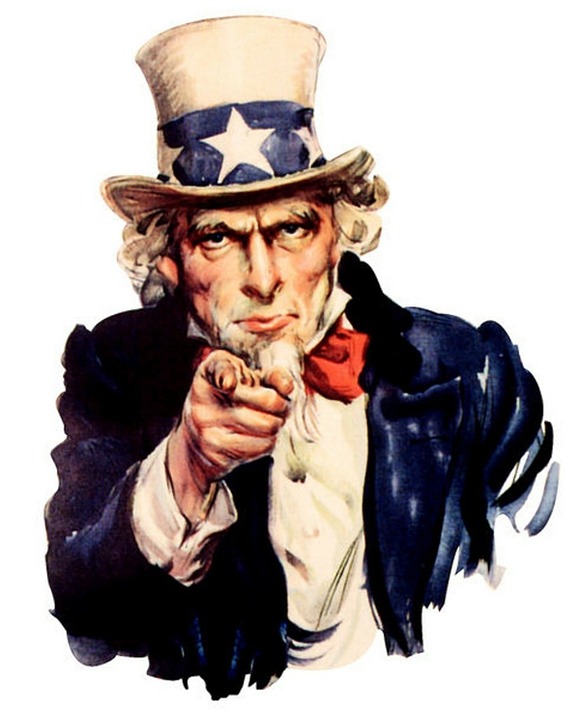 להפיץ את המיזם בביה"ס

לעזור בריכוז החומר

לעזור בהמשך תכנות הפלטפורמה

להגיד לי שם אחד של מורה שמשתף/קהילה שמשתפת
להצטרף לקבוצה בפייסבוק
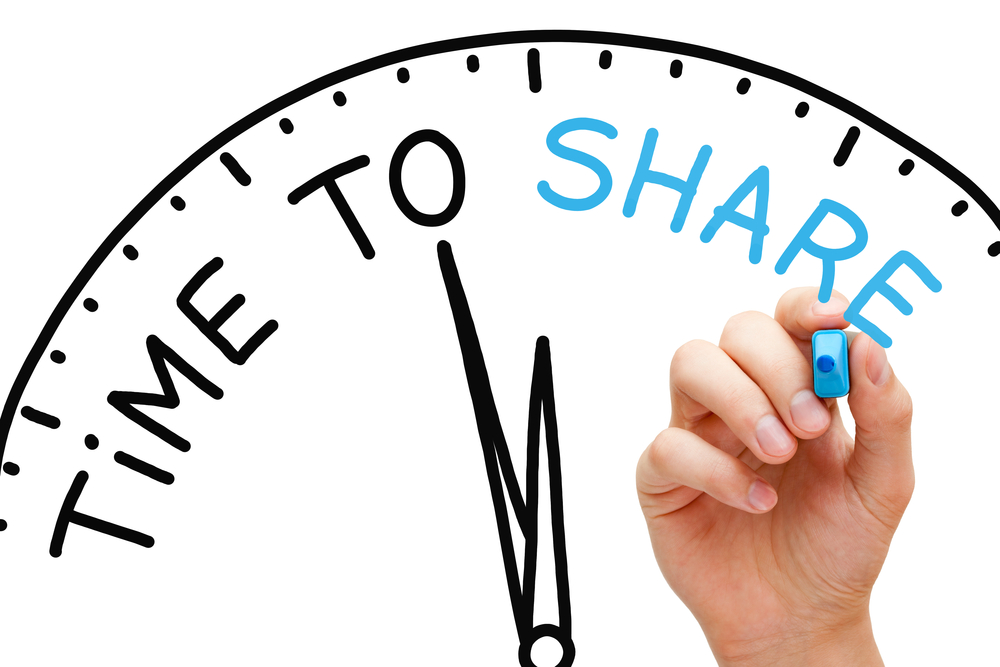 http://bit.ly/LessonPediaGroup
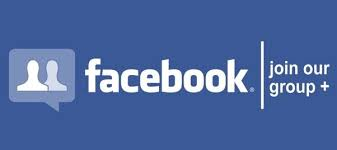 להצטרף לפלטפורמה
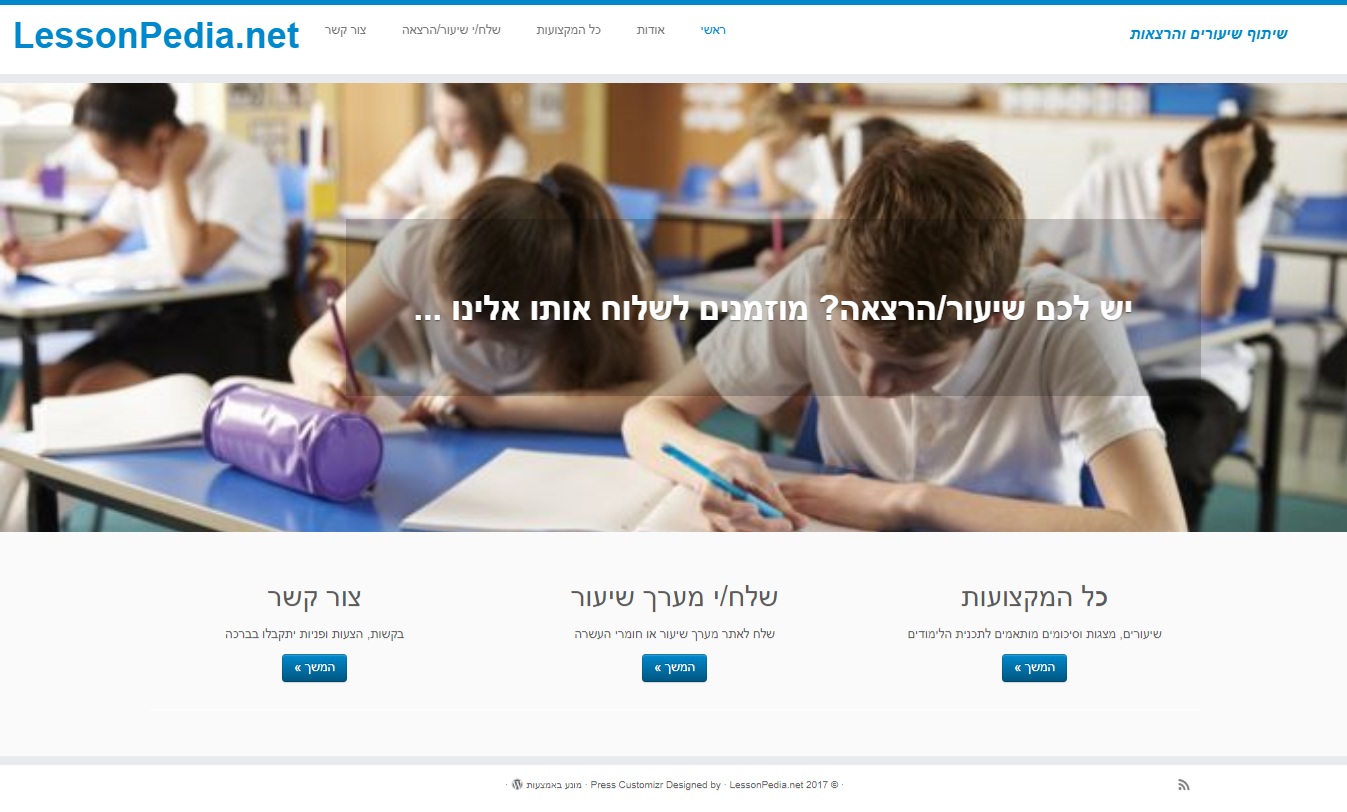 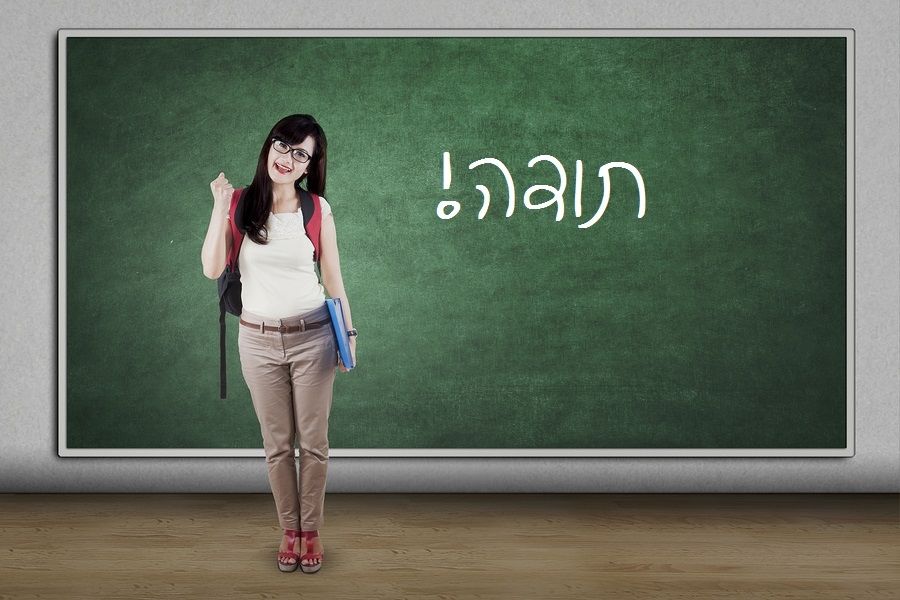 Shira Chorny
052-3946607

shira052@gmail.com
http://bit.ly/LessonPediaGroup


http://lessonPedia.net